An Introduction to iOS 13 Image
Overview
iOS Image Description
File System Structure
Understanding the Application Bundles
iOS 13 Image Description
About the iOS Image
Created by Joshua Hickman
Associate with Team Win Recovery Project (TWRP)
Created via Magnet Acquire 
Running iOS 13.4.1
All files are included in the zip file iOS 13.4.1 Extraction.zip. Once extracted multiple files are present.
13.4.1.tar (Extraction) 
iTunes Backup
Sysdiagnose Logs
Main Point of Investigation.
Requires Cellebrite or another forensic software to parse.
Allow developers to extract information from iOS devices, and it is used for understanding bug occurrences.However, this log is also useful for forensic purposes when a full device acquisition is not possible/available.
Downloading iOS 13 Image
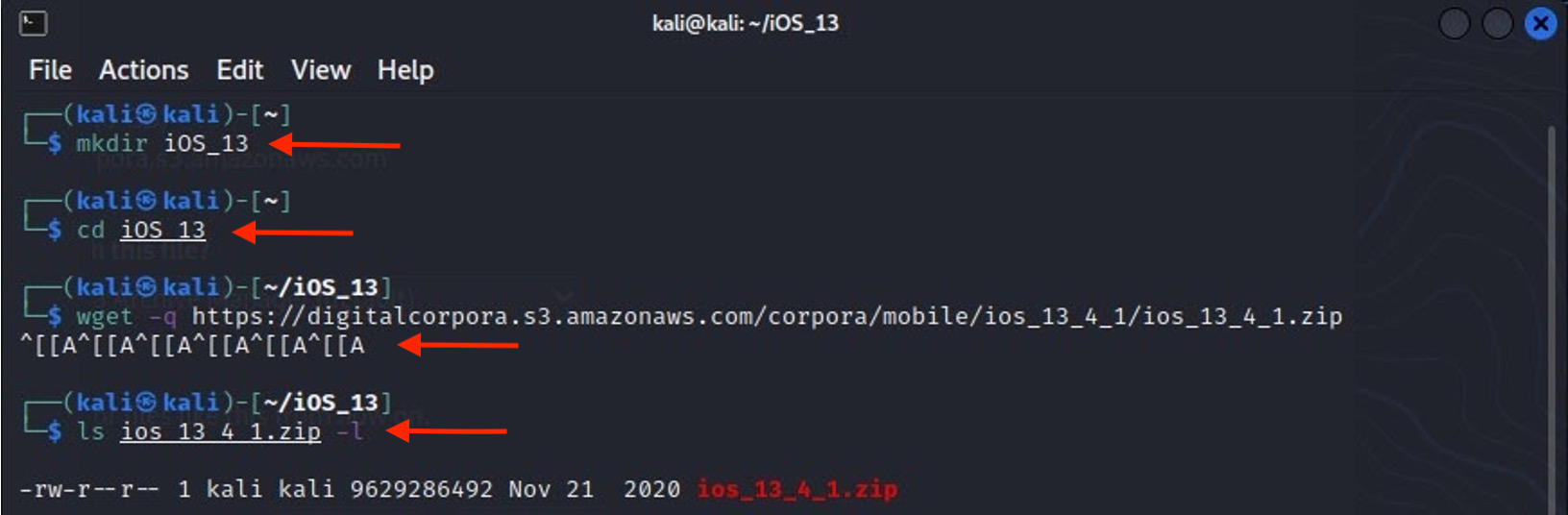 A stock image of Android 10
[Speaker Notes: mkdir iOS_13
cd iOS_13
wget –q  https://digitalcorpora.s3.amazonaws.com/corpora/mobile/ios_13_4_1/ios_13_4_1.zip
ls ios_13_4_1.zip -l]
Verify hashes
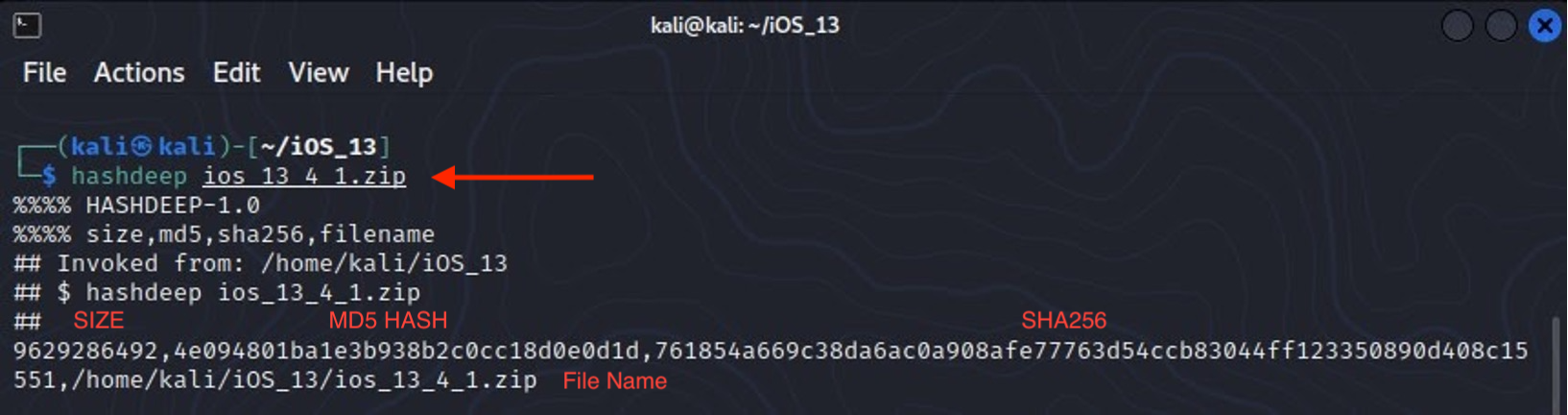 MD5: 4e094801ba1e3b938b2c0cc18d0e0d1d
SHA-256: 761854a669c38da6ac0a908afe77763d54ccb83044ff123350890d408c15551
[Speaker Notes: hashdeep ios_13_4_1.zip
MD5: 4e094801ba1e3b938b2c0cc18d0e0d1d
SHA-256: 761854a669c38da6ac0a908afe77763d54ccb83044ff123350890d408c15551]
Unzip to get iOS 13 extraction
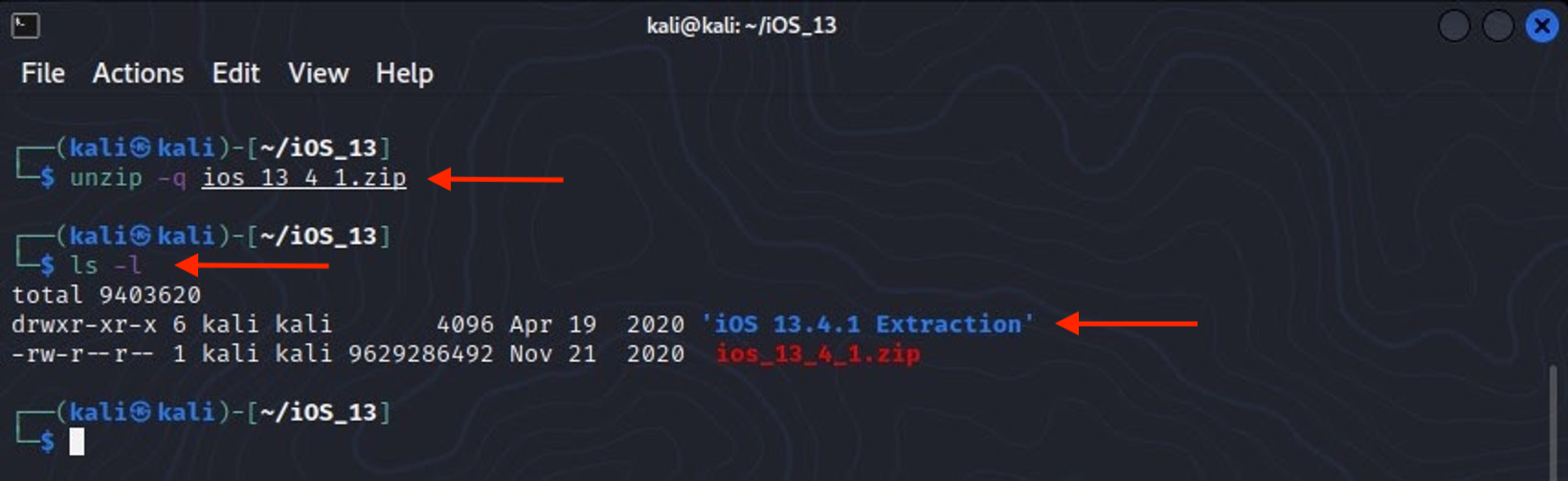 [Speaker Notes: unzip –q ios_13_4_1.zip
Ls –l]
Unzip tar
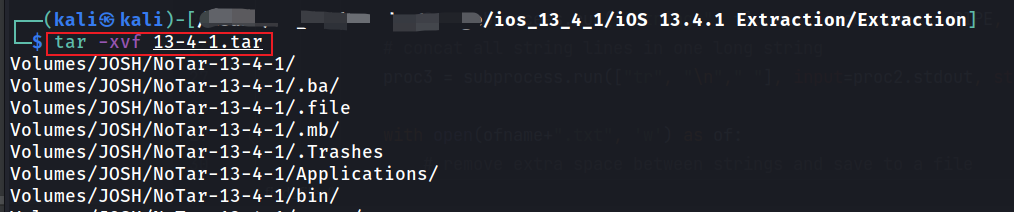 x: It tells tar to extract an archive.
v: It tells tar to print its action on console.
f: It tells tar which file to perform the action on.
[Speaker Notes: tar –xvf]
File System Structure
iPhone Root Level View:
Contain memory dumps, used for debugging.
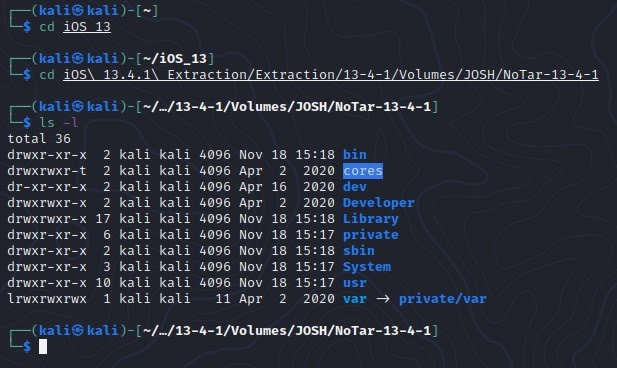 device
Contains Device Nodes – used by kernel.
This folder is empty by default.
Contains files and executables required by all users and applications.
Contains non-root User Data.
Contains System OS and Frameworks
All these directories hold various essential binaries for the iOS file system.
Symbolic link to User Data
[Speaker Notes: cd iOS_13
cd iOS\ 13.4.1\ Extraction/Extraction/13-4-1/Volumes/JOSH/NoTar-13-4-1
ls –l]
Root Level Folder View:
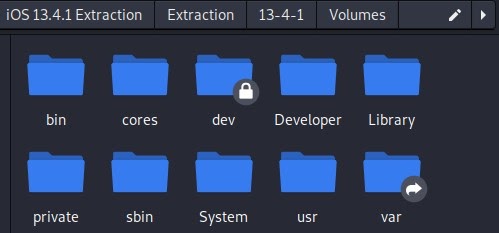 The lock icon means that a file or folder is owned by a privileged user, such as root
Symbolic Link to User Data ~/private/var
~/System/Library: iOS Building Block
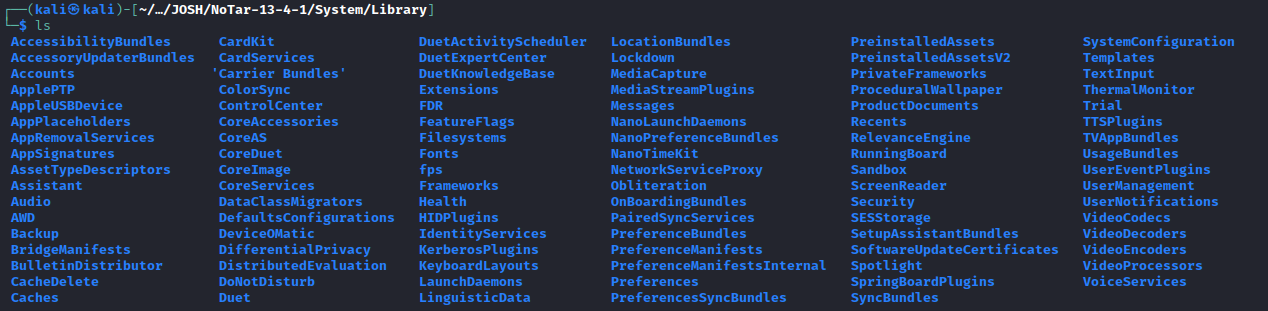 This folder contains the bulk of the root partition. It contains Frameworks among many other things. Contains system configuration files critical to maintaining device's state.

Not to be confused with ~/var/mobile/library.
[Speaker Notes: Cd ~/System/Library
ls]
~/private/var/mobile/Library: User data storage
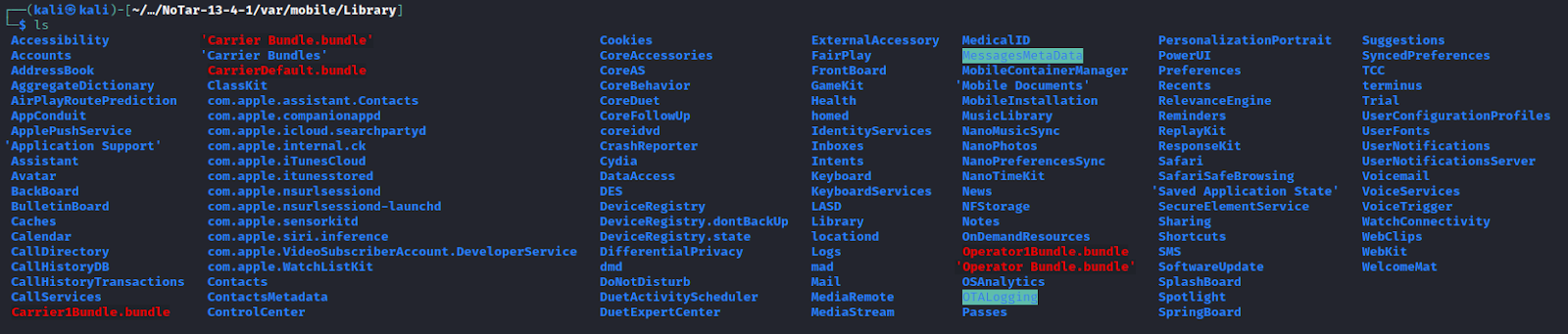 Contains:
All iOS app data
native apps or 
3rd party
All system preferences/logs
All app generated data
[Speaker Notes: Cd ~/var/mobile/Library
ls]
Where are applications installed?
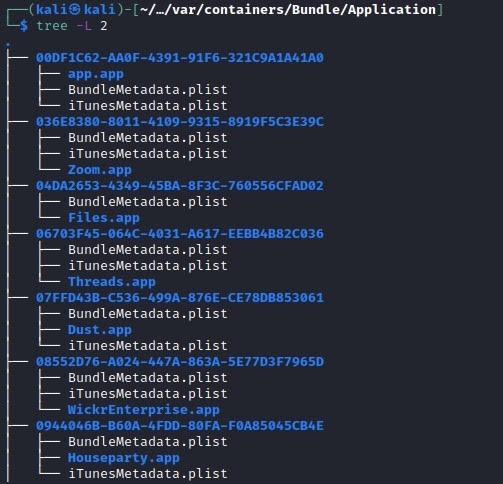 Application data is stored in: ~/var/containers/Bundle/Application
This contains code, apple signatures, and frameworks, no user data.

Applications user data is stored in: ~/var/mobile/Containers/Data/Application.
This contains user generated data and preferences.
[Speaker Notes: Cd ~/var/containers/Bundle/Application
Tree –L 2]
Understanding .plists and .dbs
Both are data storages
.plist contains property information about a variety of different Mac & iOS programs.
In XML format.
Install plistutility to read.
Install command: apt-get install libplist-utils
Usage example: plistutil -i Info.plist
.db or .sqlite are used to store any type information
Can be viewed with native program - DB Browser for SQLite.
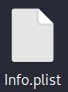 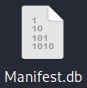 Generally Important .plists & .dbs (1)
Accounts3.sqlite – Found at ~private/var/mobile/Library/Accounts 
Contains: 
iCloud accounts present
iCloud accounts username.






Com.apple.mobile.ldbackup.plist – Found at ~private/var/mobile/Library/Preferences
Contains:
Last iCloud & iTunes backup date & time.
.
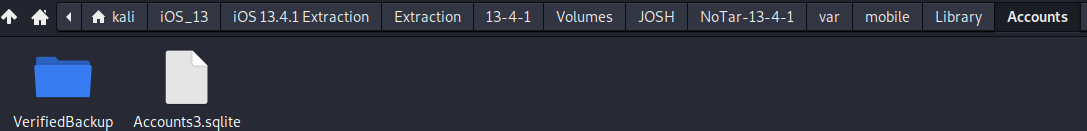 View with DB Browser
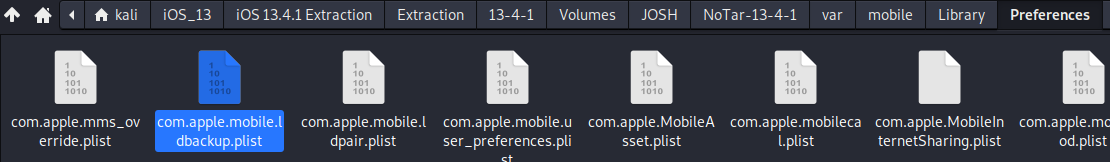 Generally Important .plists & .dbs (2)
Preferences.plist – Found at ~/var/preferences/SystemConfiguration
Contains:
Phone model number






Com.apple.AppStore.plist – Found at ~private/var/mobile/Library/Preferences
Contains:
Time zone information
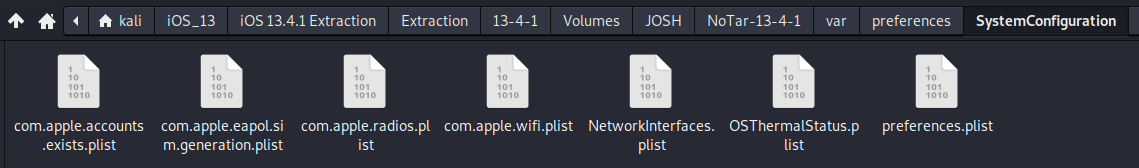 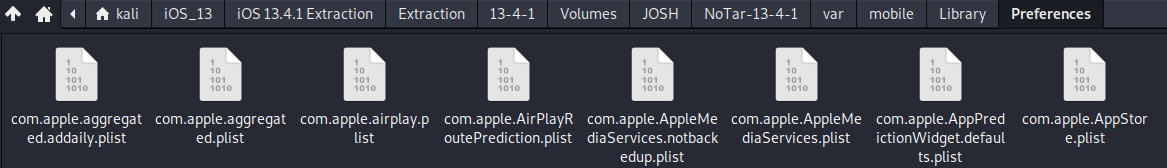 Generally Important .plists & .dbs (3)
Com.apple.commcenter.plist – Found at ~/private/var/wireless/Library/Preferences
Contains:
MSISDN - Mobile Station Integrated Services Digital Network – This is the phone number.
ICCID – Integrated Circuit Card Identifier – One of a kind signature that identifies the SIM card.
IMSI – International Mobile Subscriber Identity – Unique code used to identify mobile networks & users
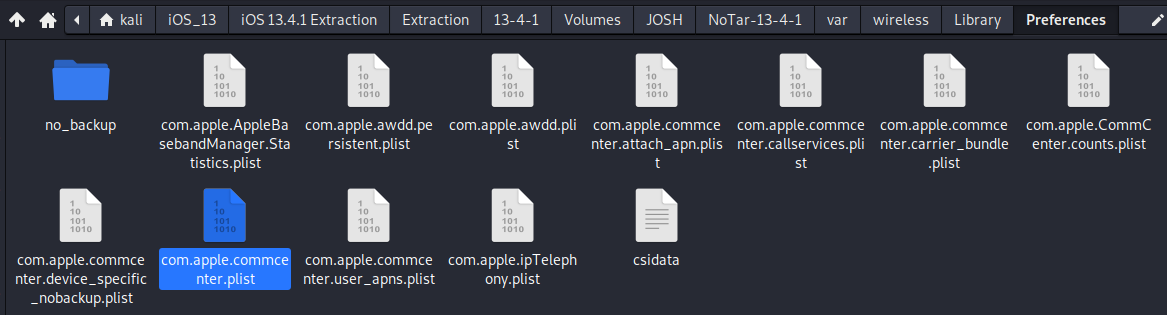 Generally Important .plists & .dbs (4)
CellularUsage.db – Found at ~/private/var/wireless/Library/Databases
Contains:
Last used ICCID & last used MSISDN
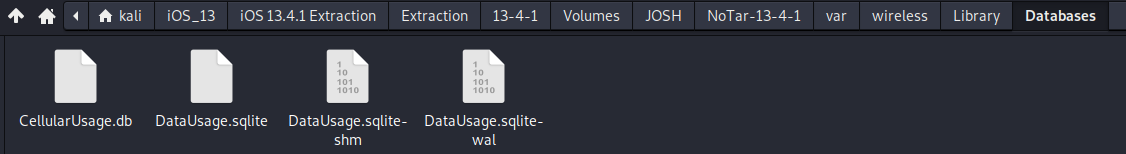 Sms.db – Found at ~/private/var/mobile/Library/SMS
Contains:
Information on iMessage Message Retention Duration.
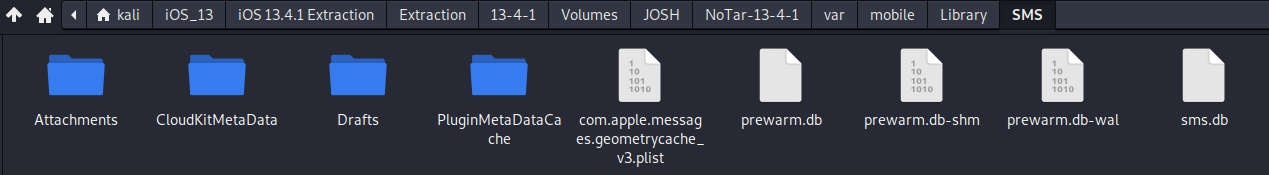 Generally Important .plists & .dbs (5)
Com.apple.icloud.findmydeviced.FMIPAccounts.plist – Found at ~/private/var/containers/Shared/SystemGroup/systemgroup.com.apple.icloud.findmydevice.managed/Library/Preferences
Contains: 
Information if Find my iPhone is enabled. Need Root Privileges to view this folder. 







Com.apple.locationd.plist - Found at ~/private/var/mobile/Library/Preferences
Contains:
Information if Location services are enables.
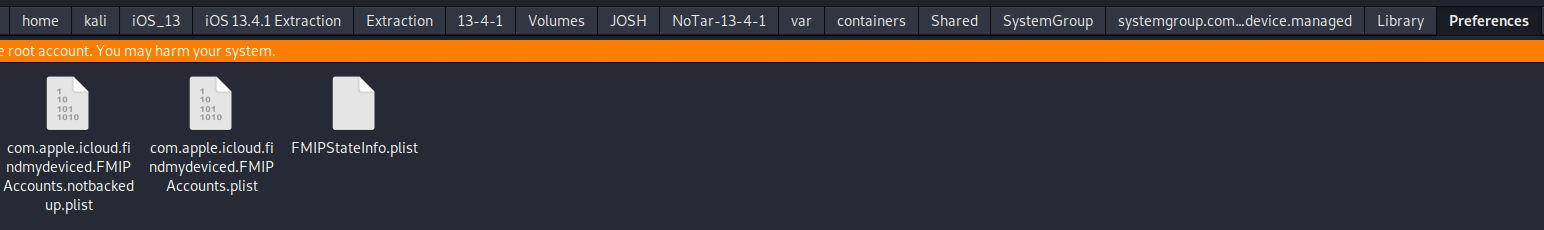 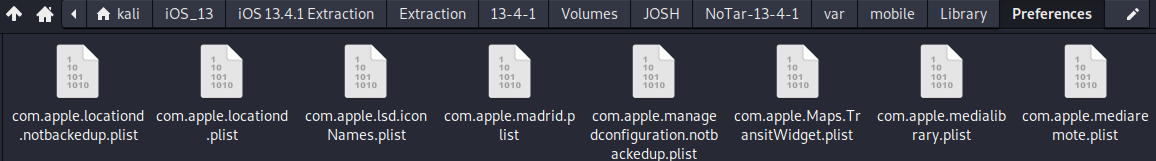 Understanding Application Bundles
The iOS Application Bundle Structure:
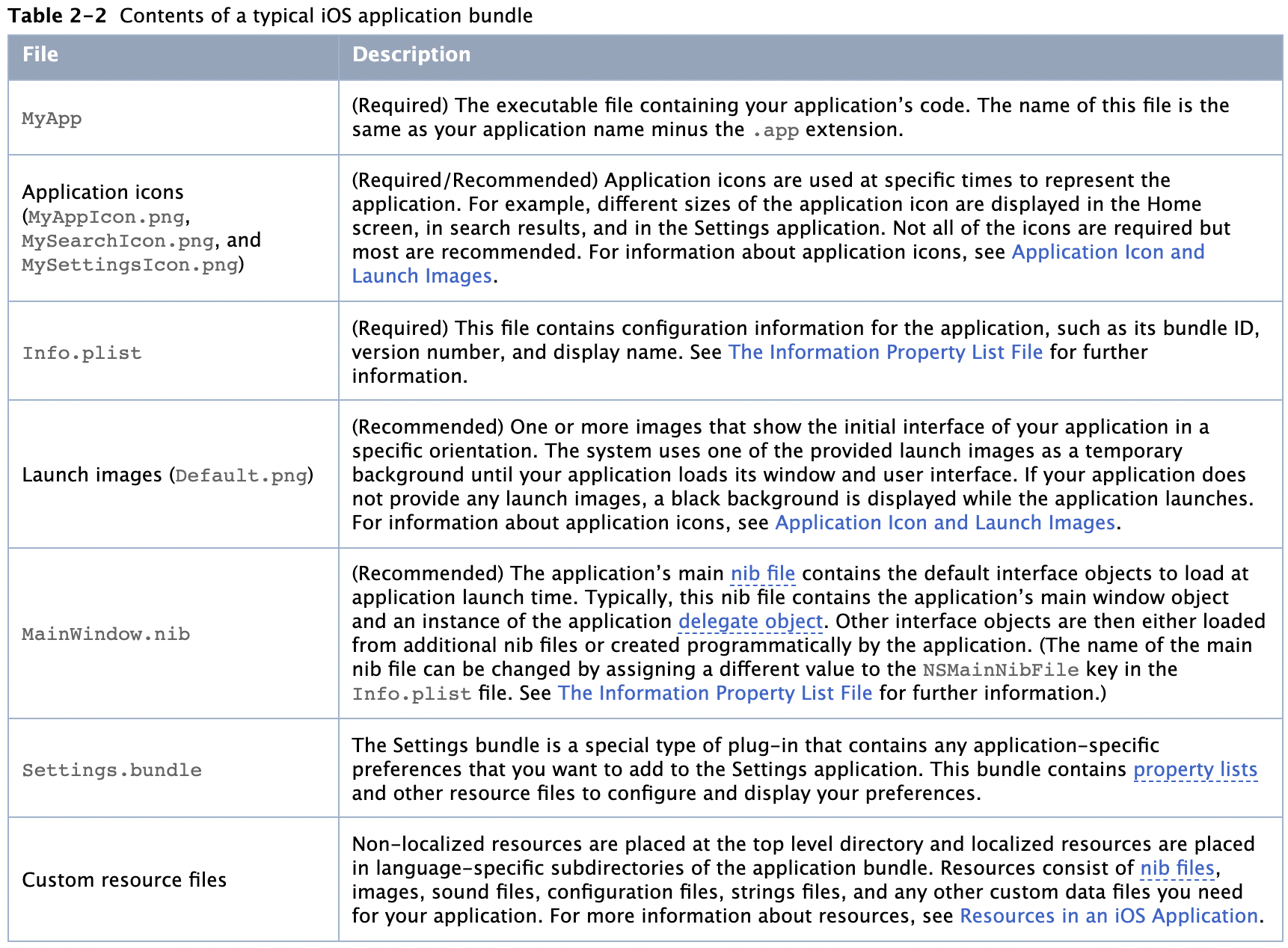 Application bundles are one of the most common types of bundle created by developers. The application bundle stores everything that the application requires for successful operation. Although the specific structure of an application bundle depends on the platform for which you are developing, the way you use the bundle is the same on both platforms (Mac & iOS).
[Speaker Notes: https://developer.apple.com/library/archive/documentation/CoreFoundation/Conceptual/CFBundles/BundleTypes/BundleTypes.html]
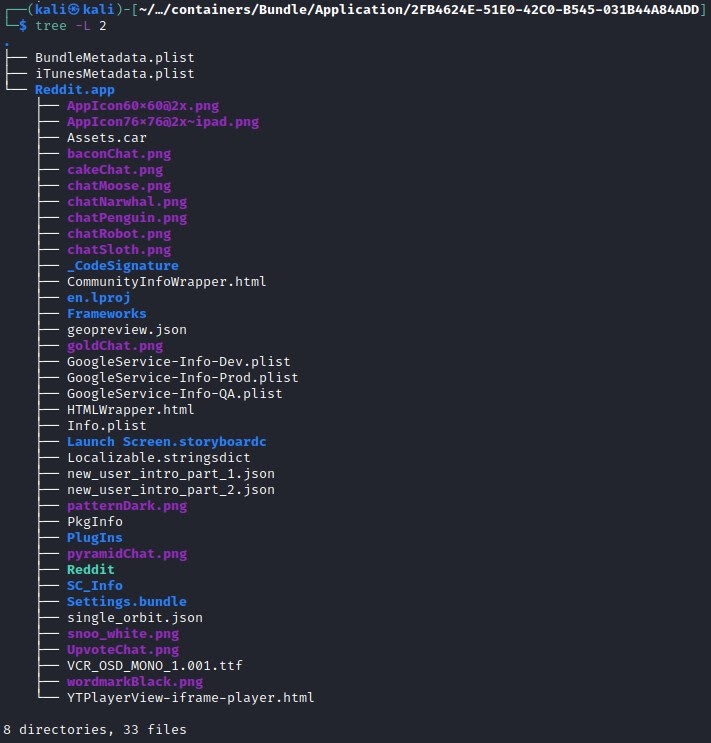 Example of App Bundle from ImageReddit.app
Application related icons and launch images (.png)
Signature file used to verify authenticity of application.
Frameworks folder
Info.plist contains configuration  information for the application. (every application will have an info.plist)
Application Plugins
Executable
[Speaker Notes: Tree –L 2]
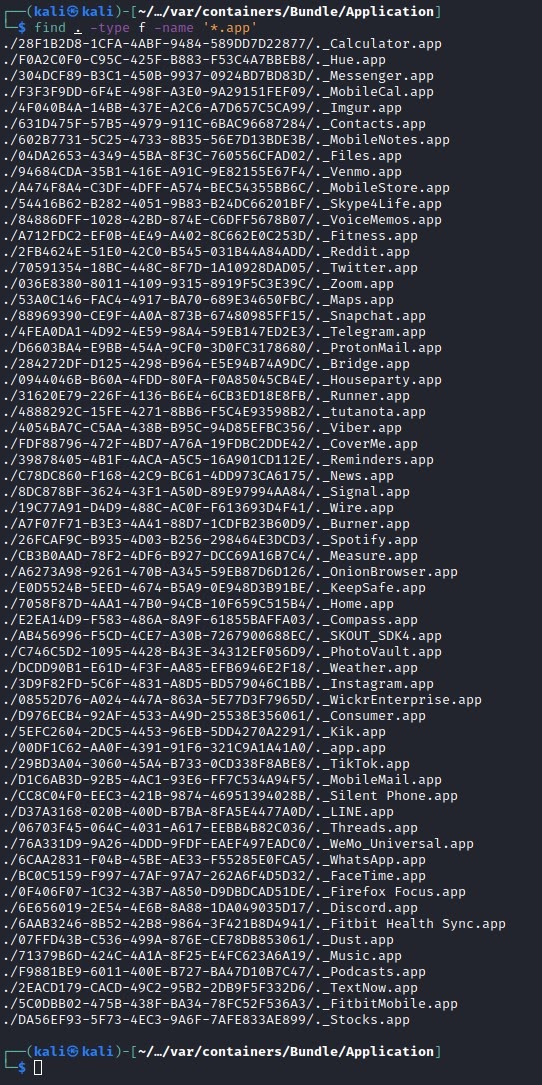 Finding list of all currently installed apps:
Inside ~/var/containers/Bundle/Application
find . –type f – name ’*.app’
Both First and Third-party apps included in this folder.
No user data included. Contains source code and related files.
[Speaker Notes: Cd ~/var/containers/Bundle/Application
find . –type f – name ’*.app’]
What is the name of Application for a given BundleID? (Instagram vs BundleID_com.burbn.instagram)
To find a BundleID navigate to an app folder in ~/var/containers/Bundles/Application
Located in iTunesMetadata.Plist.
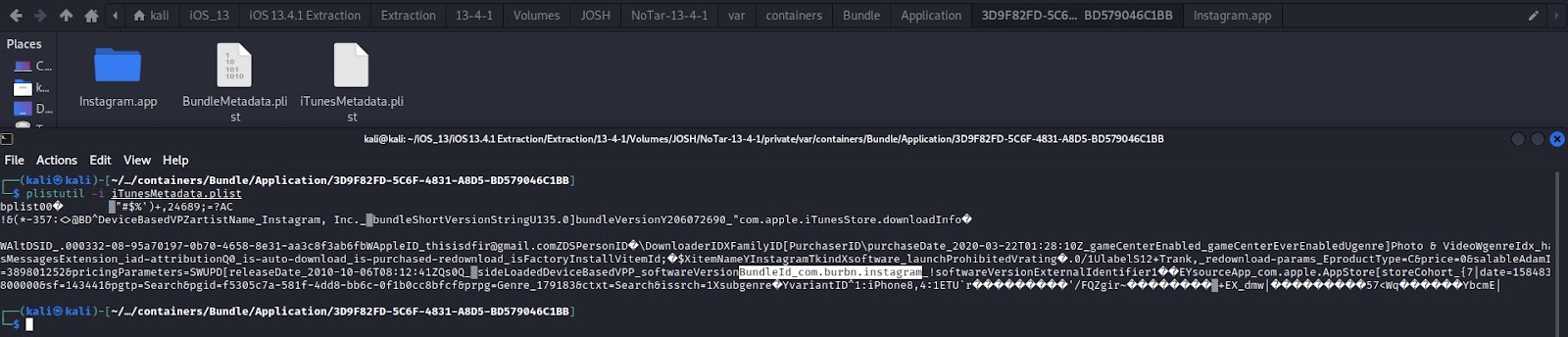 [Speaker Notes: Plistutil –I iTunesMetadata.plist]